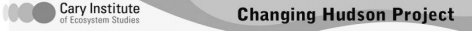 Changes in a Marsh:  Iona Island
1991-2005
Photos by Alan W. Wells


Virgina Rail photo by Matthew White
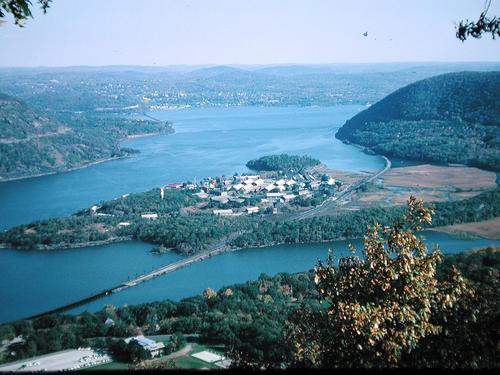 Iona Island
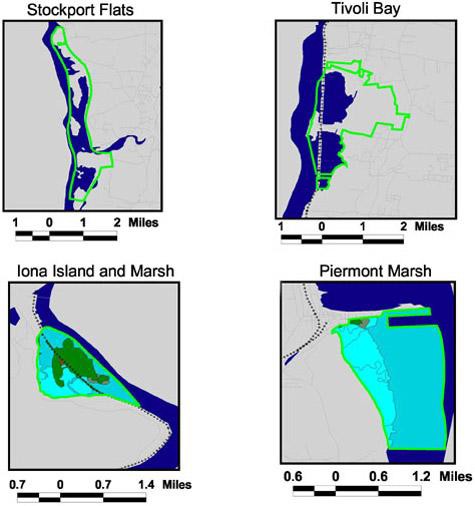 Source: www.panoramio.com
The Island has been  designated a	National  Natural Landmark and is one  of four sites which are part of  the Hudson River National  Estuarine Research Reserve.
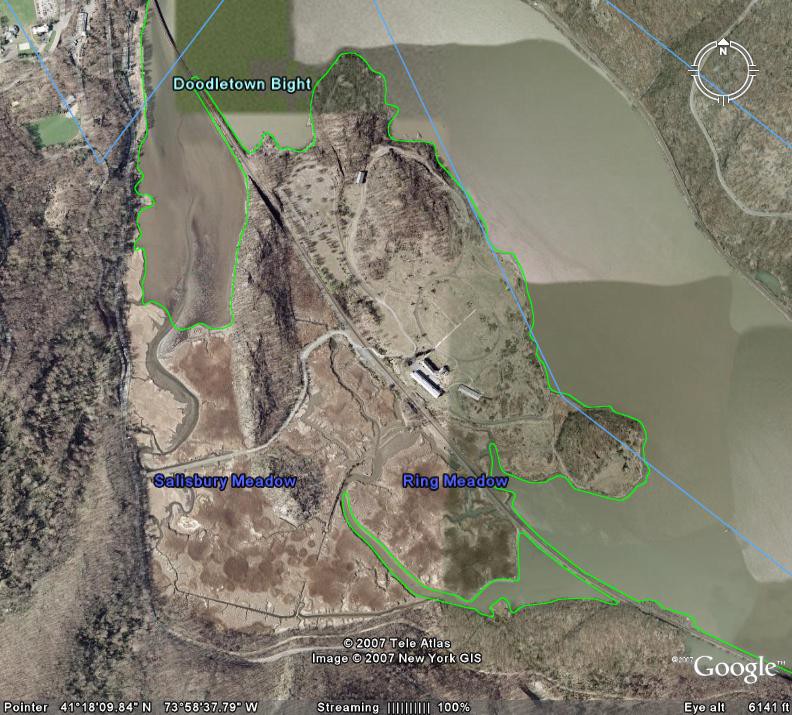 Common native marsh plant, cattail  (Typha angustifolia)
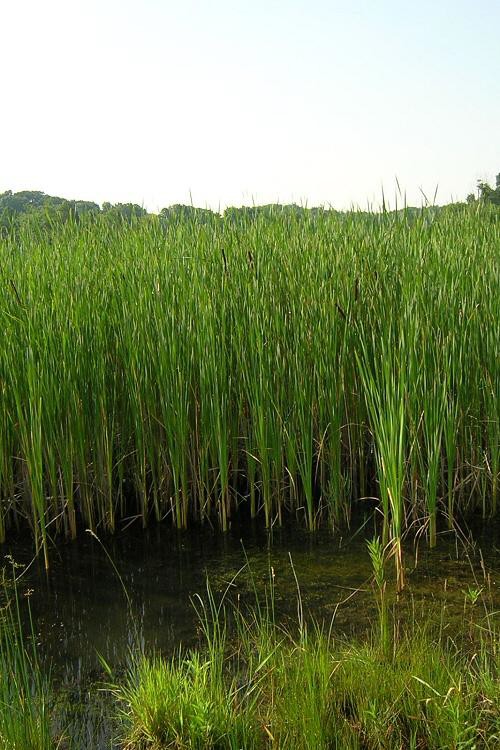 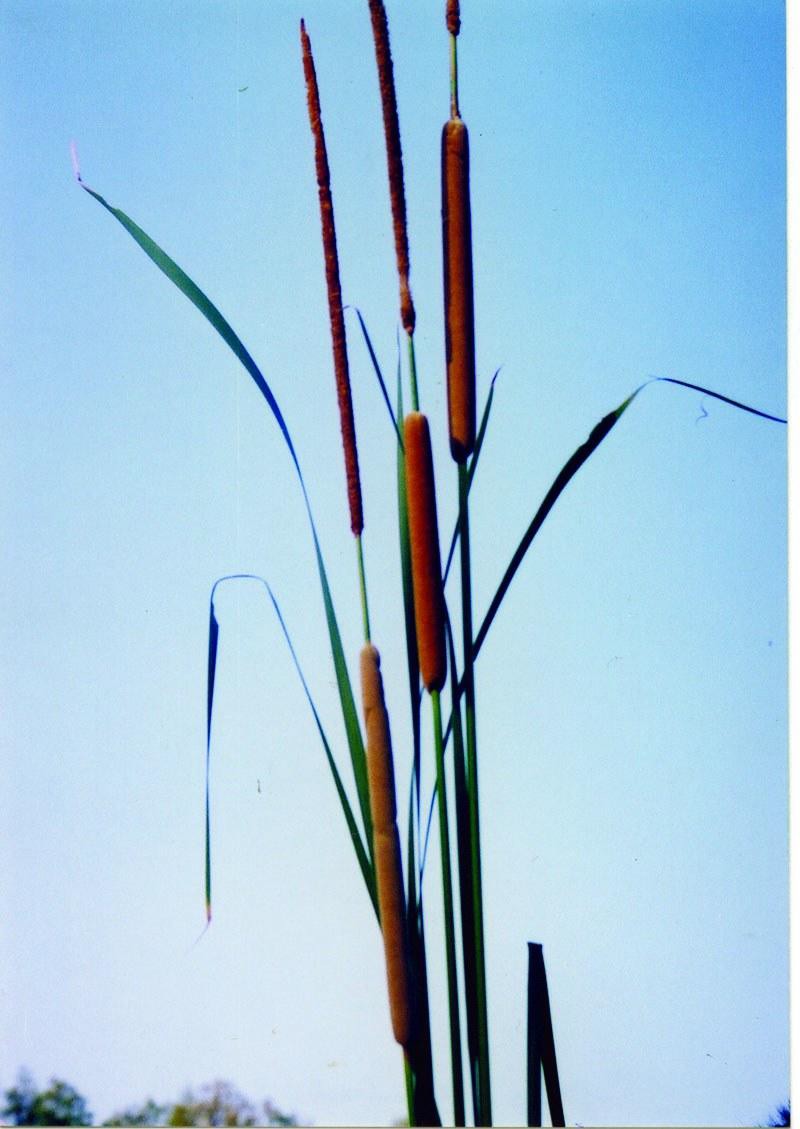 Source: http://flora.huh.harvard.edu
Source: www.tncweeds.ucdavis.edu
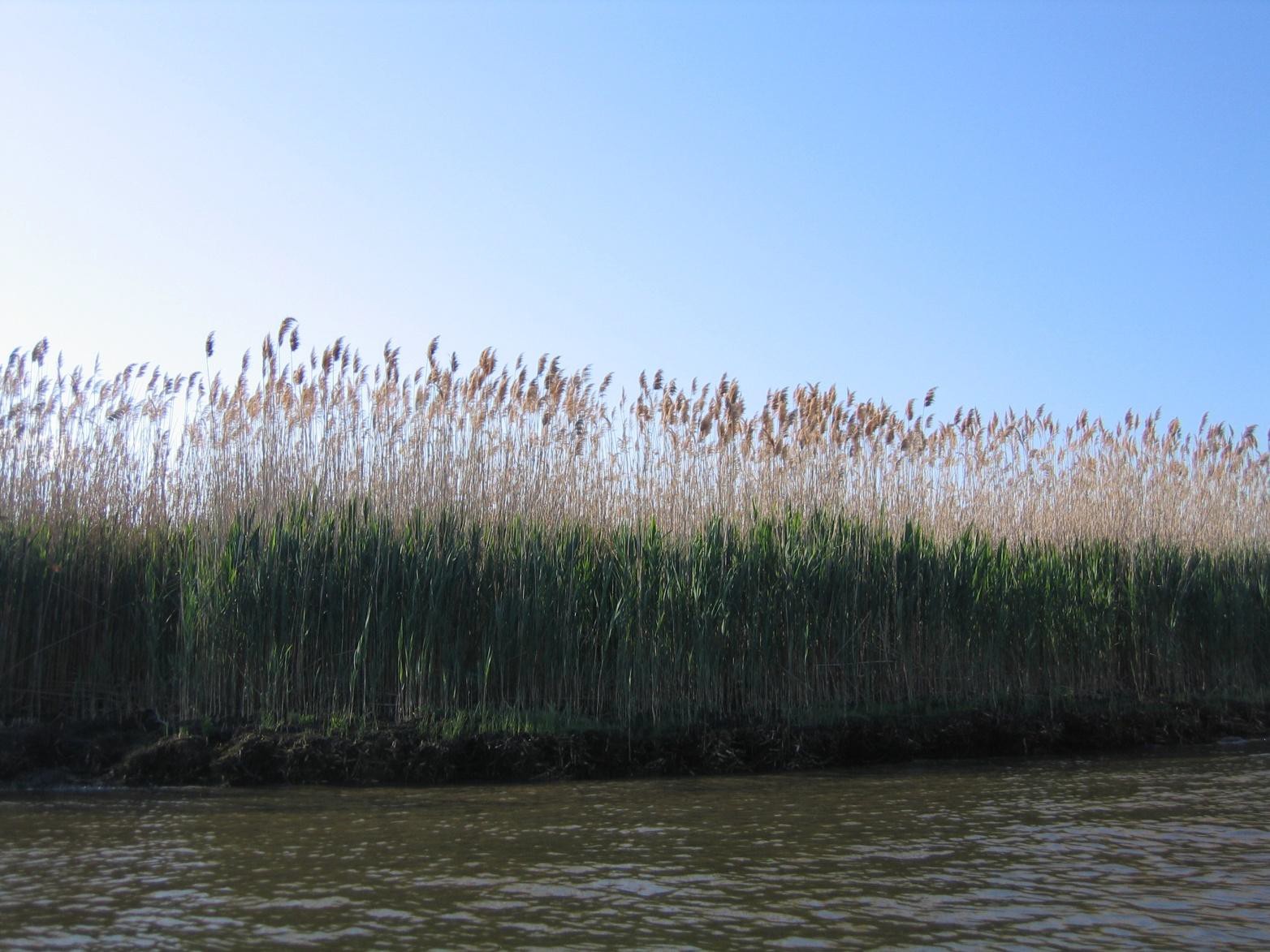 Source: Cornelia Harris
Invasive marsh plant: Common  reed (Phragmites australis)
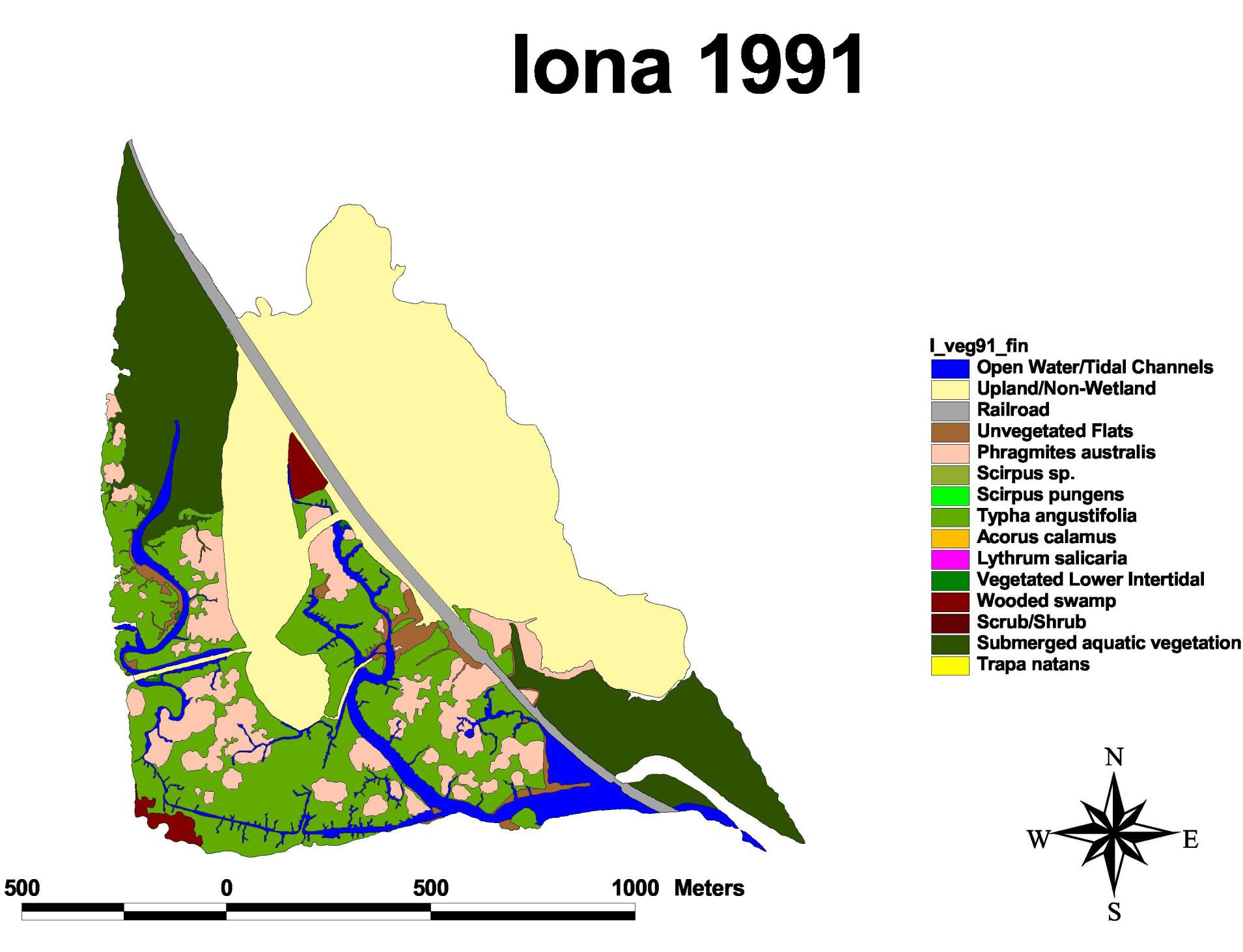 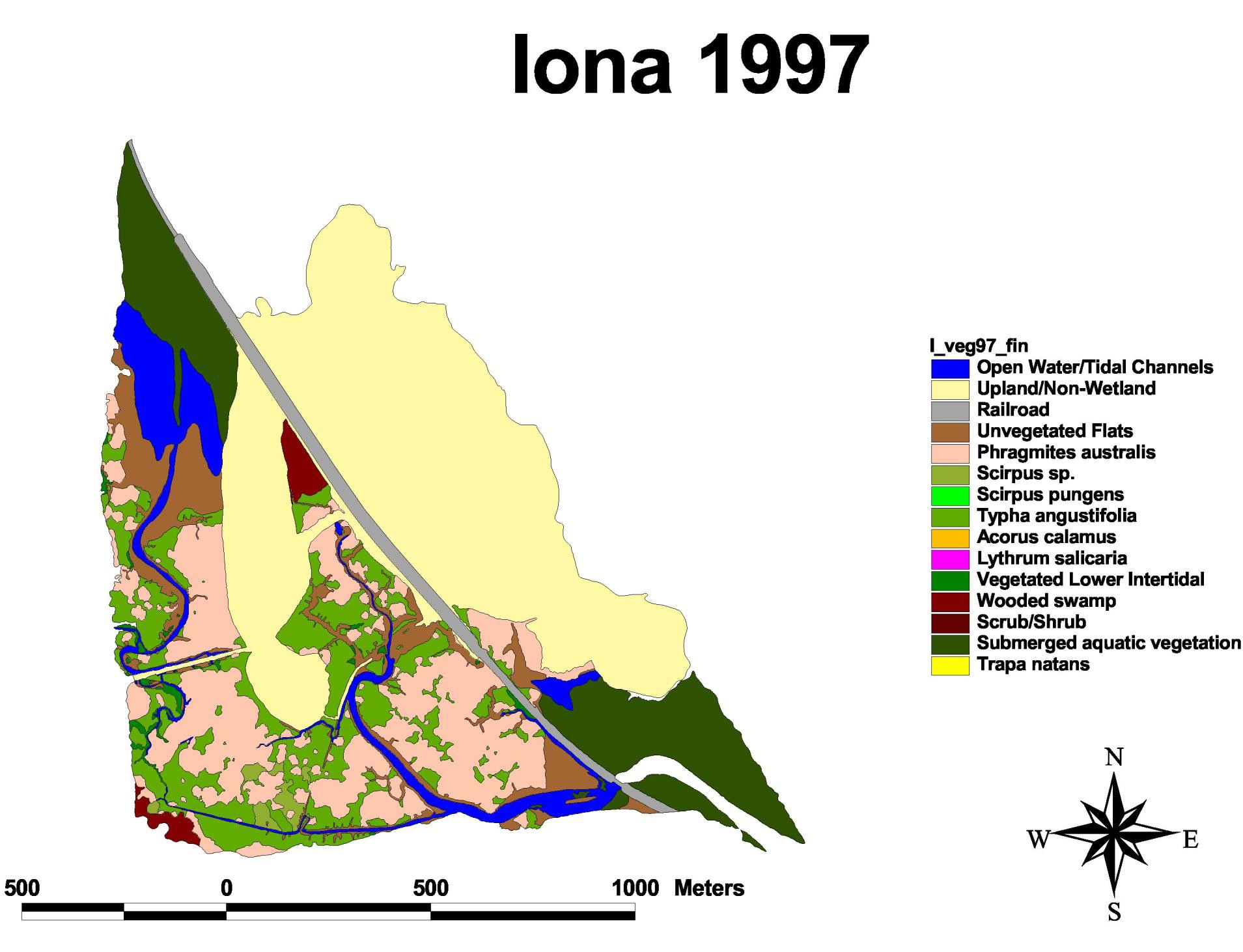 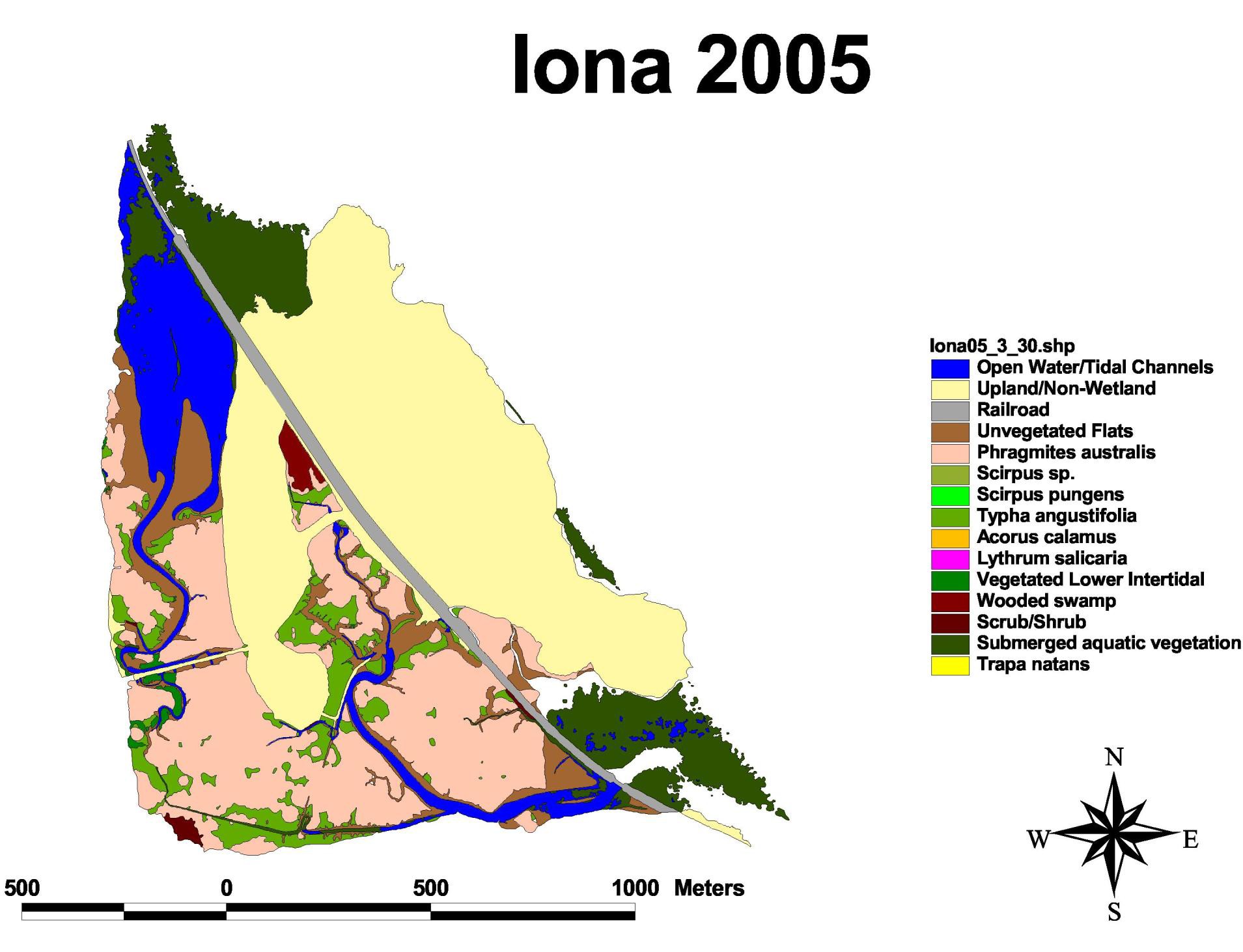 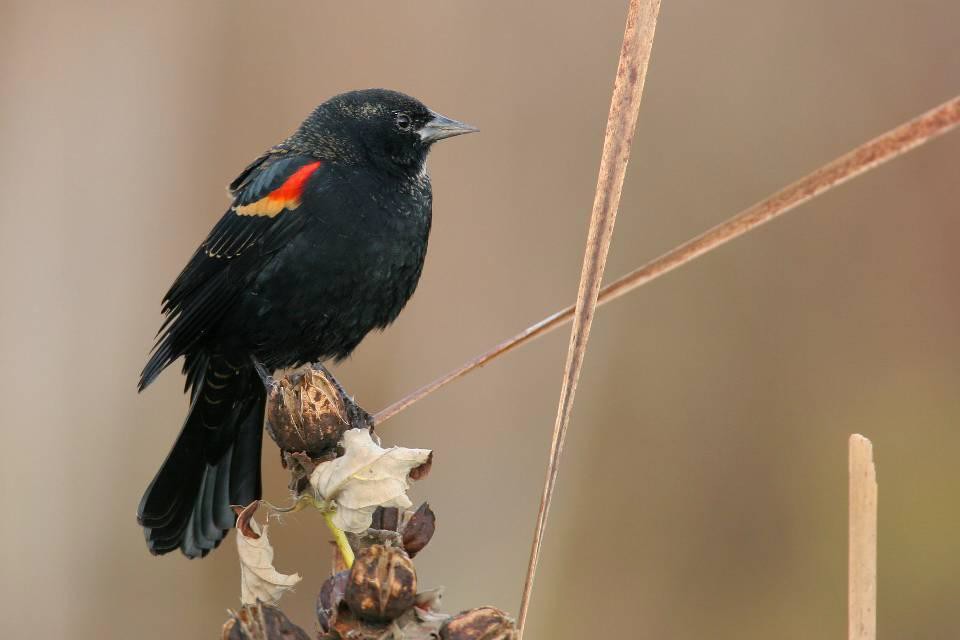 Red-winged Blackbird
Photo Credit: Alan W. Wells
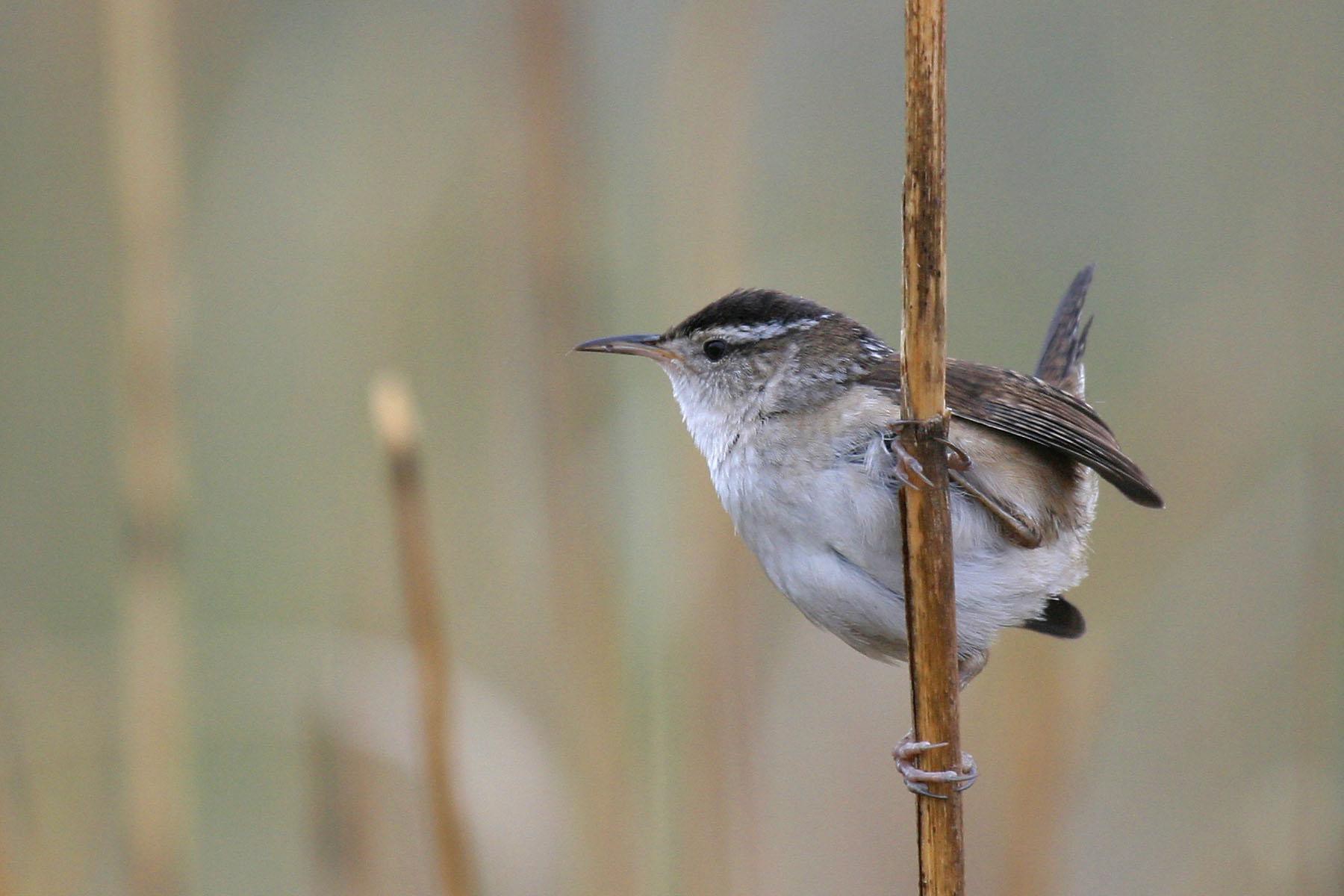 Photo Credit: Alan W. Wells
Marsh Wren
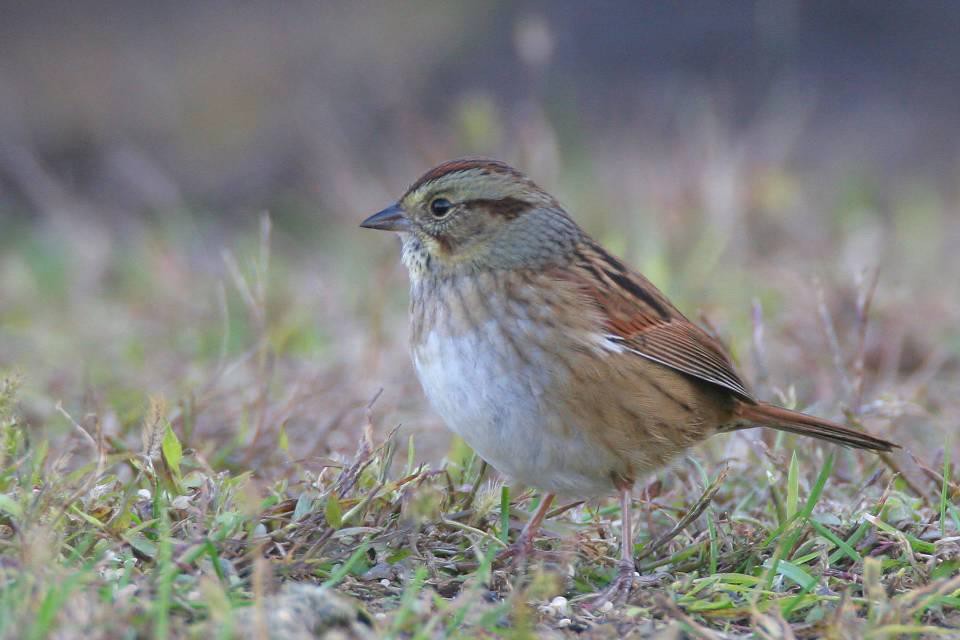 Swamp Sparrow
Photo Credit: Alan W. Wells
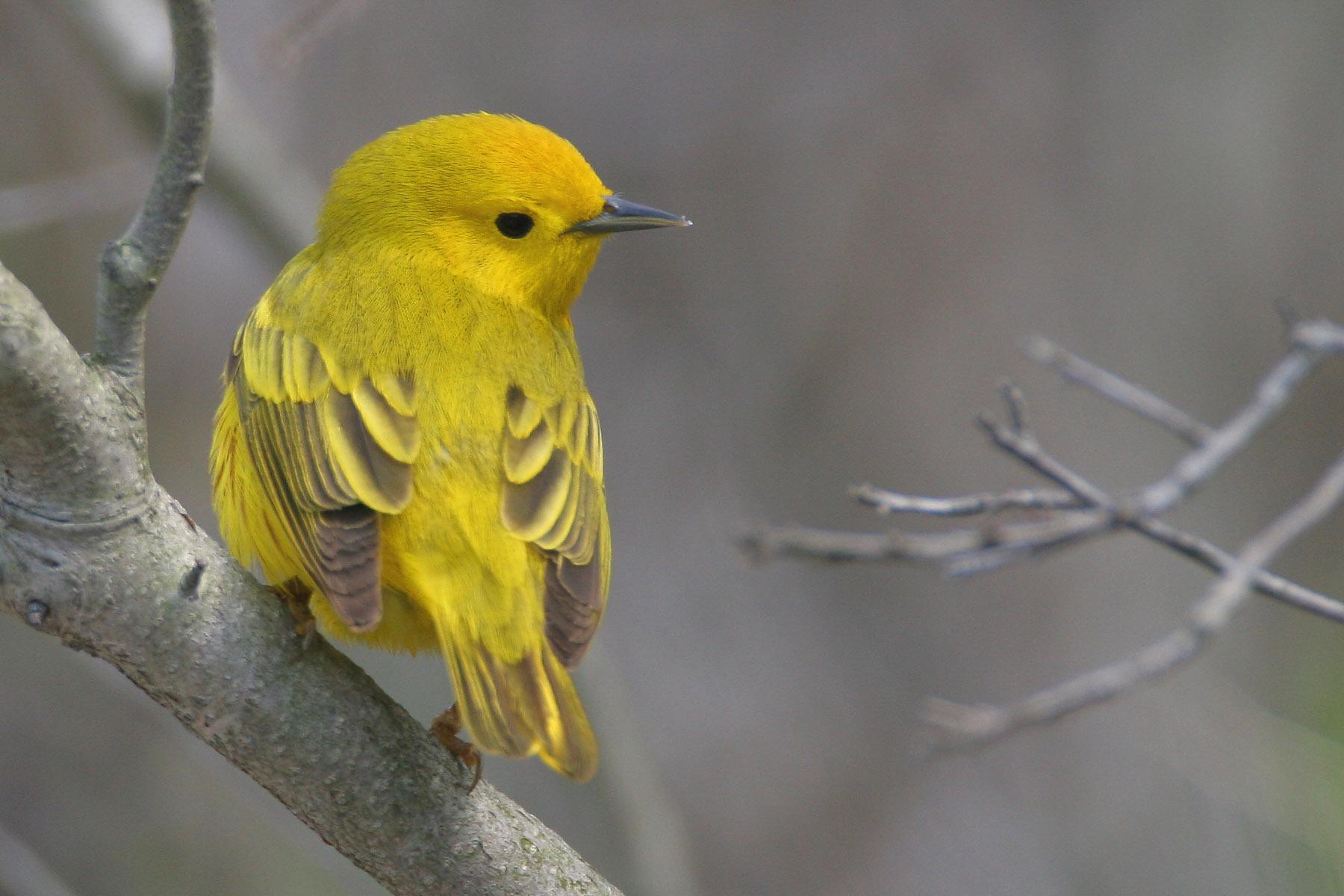 Yellow Warbler
Photo Credit: Alan W. Wells
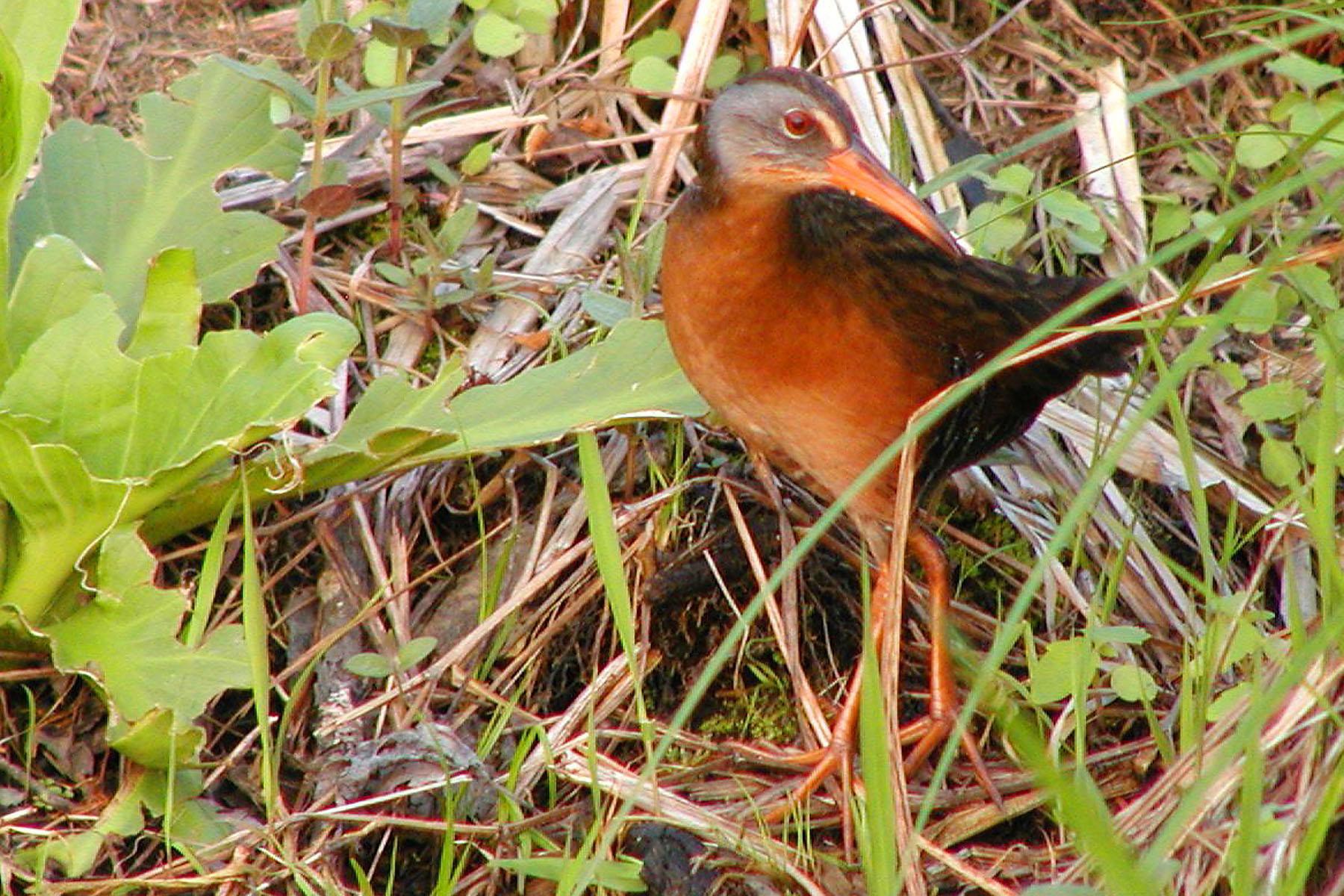 Virginia Rail
Photo Credit: Matthew King
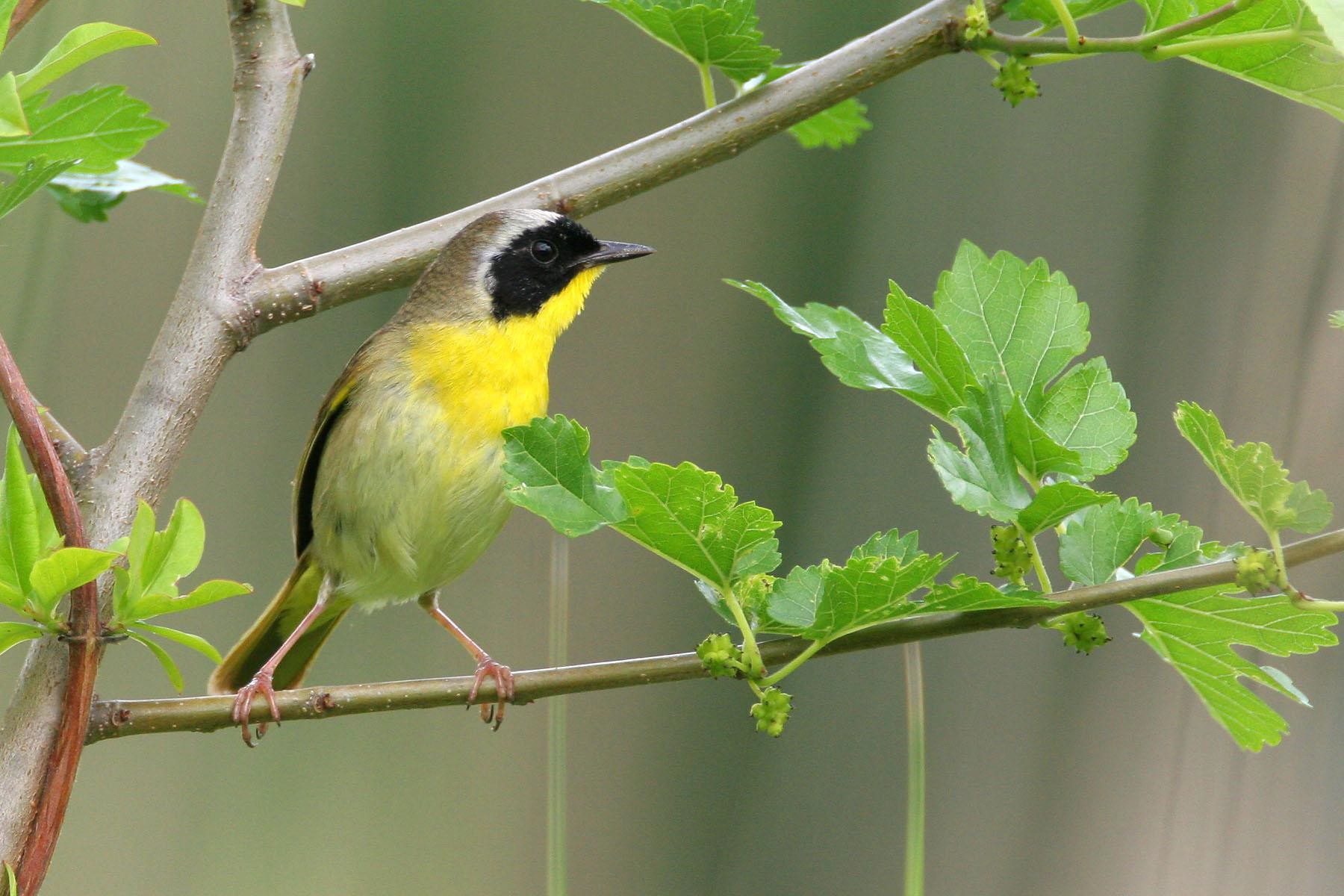 Common Yellowthroat
Photo Credit: Alan W. Wells
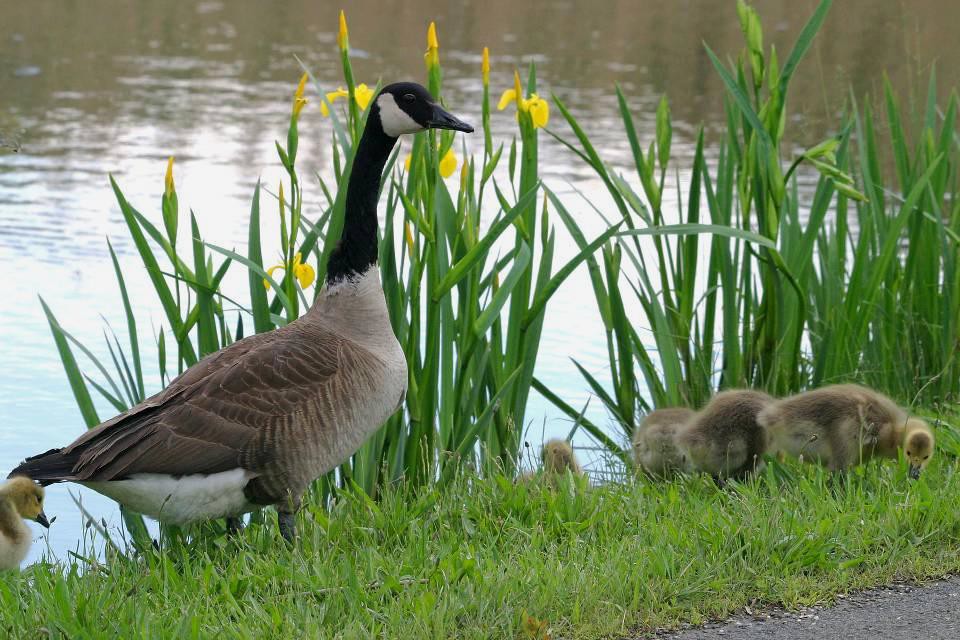 Photo Credit: Alan W. Wells
Canada Goose
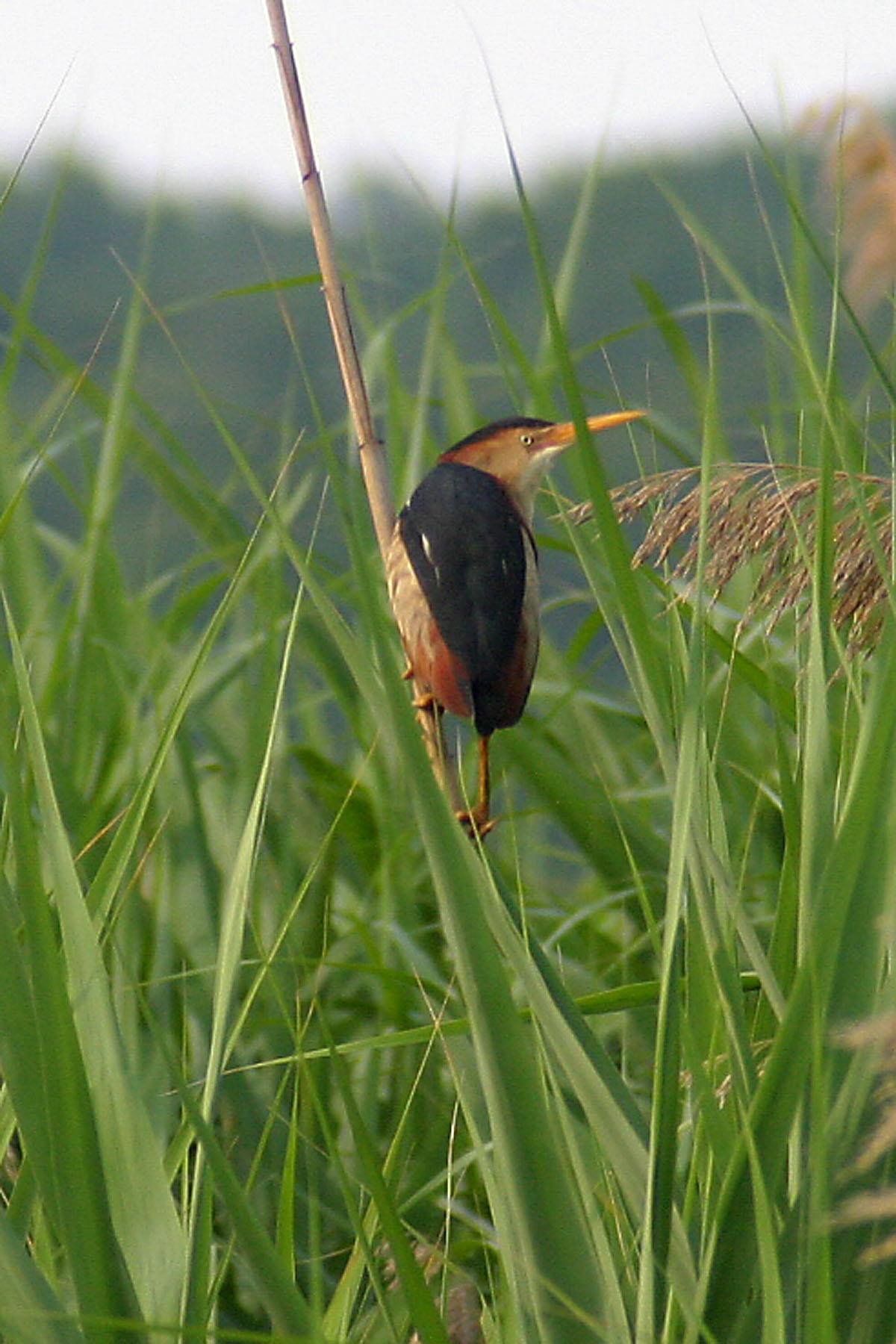 Least  Bittern
Photo Credit: Alan W. Wells
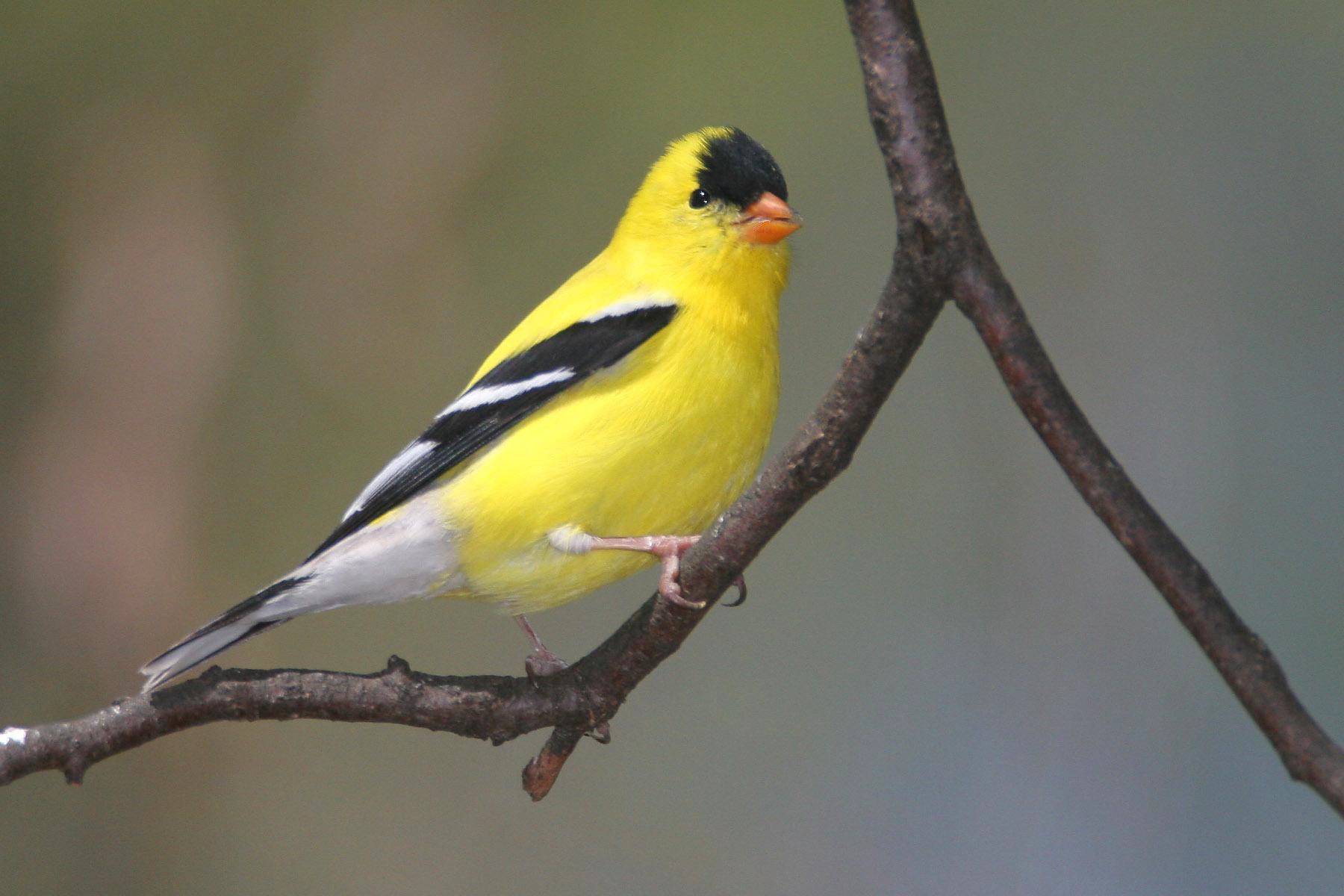 American Goldfinch
Photo Credit: Alan W. Wells
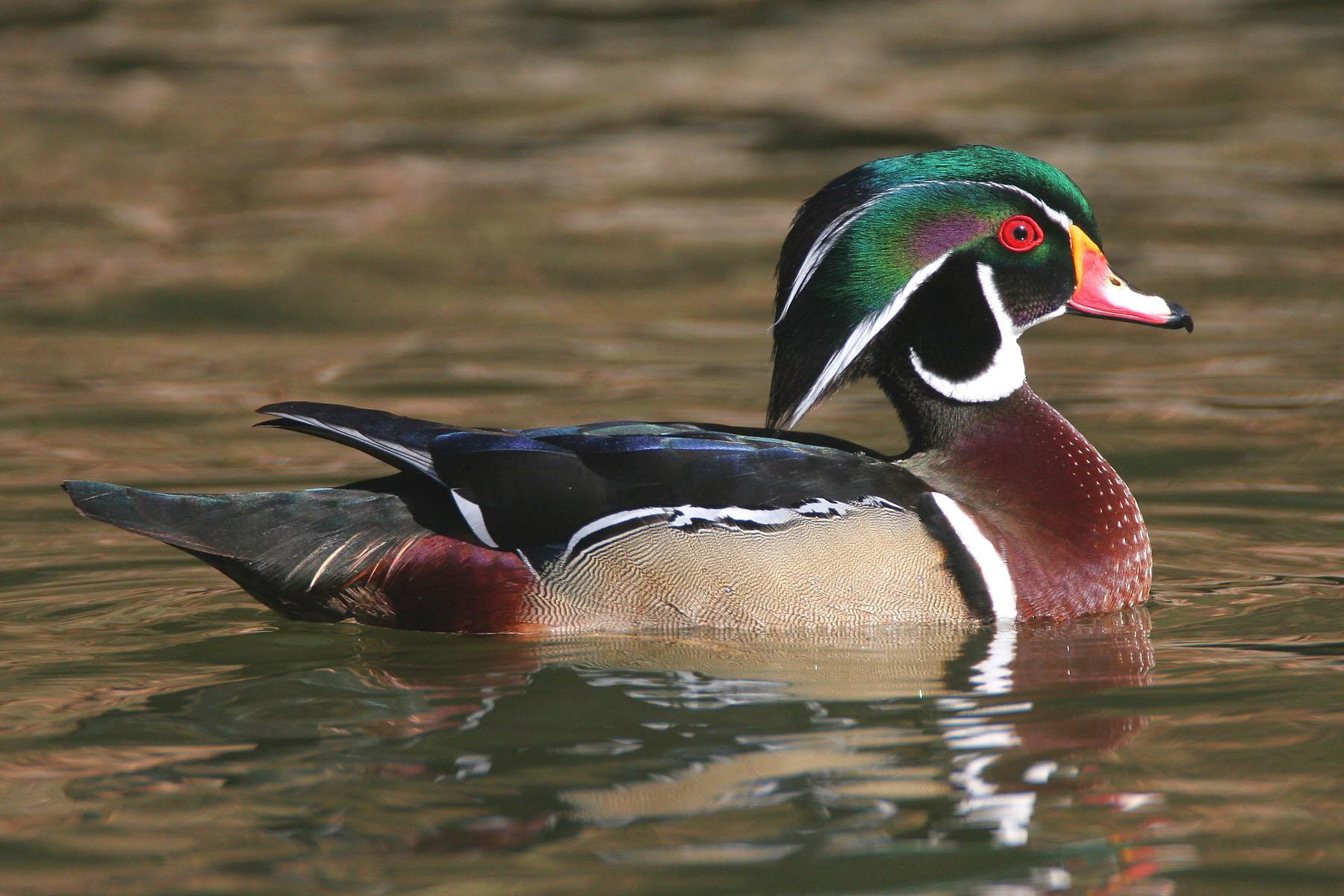 Wood Duck
Photo Credit: Alan W. Wells
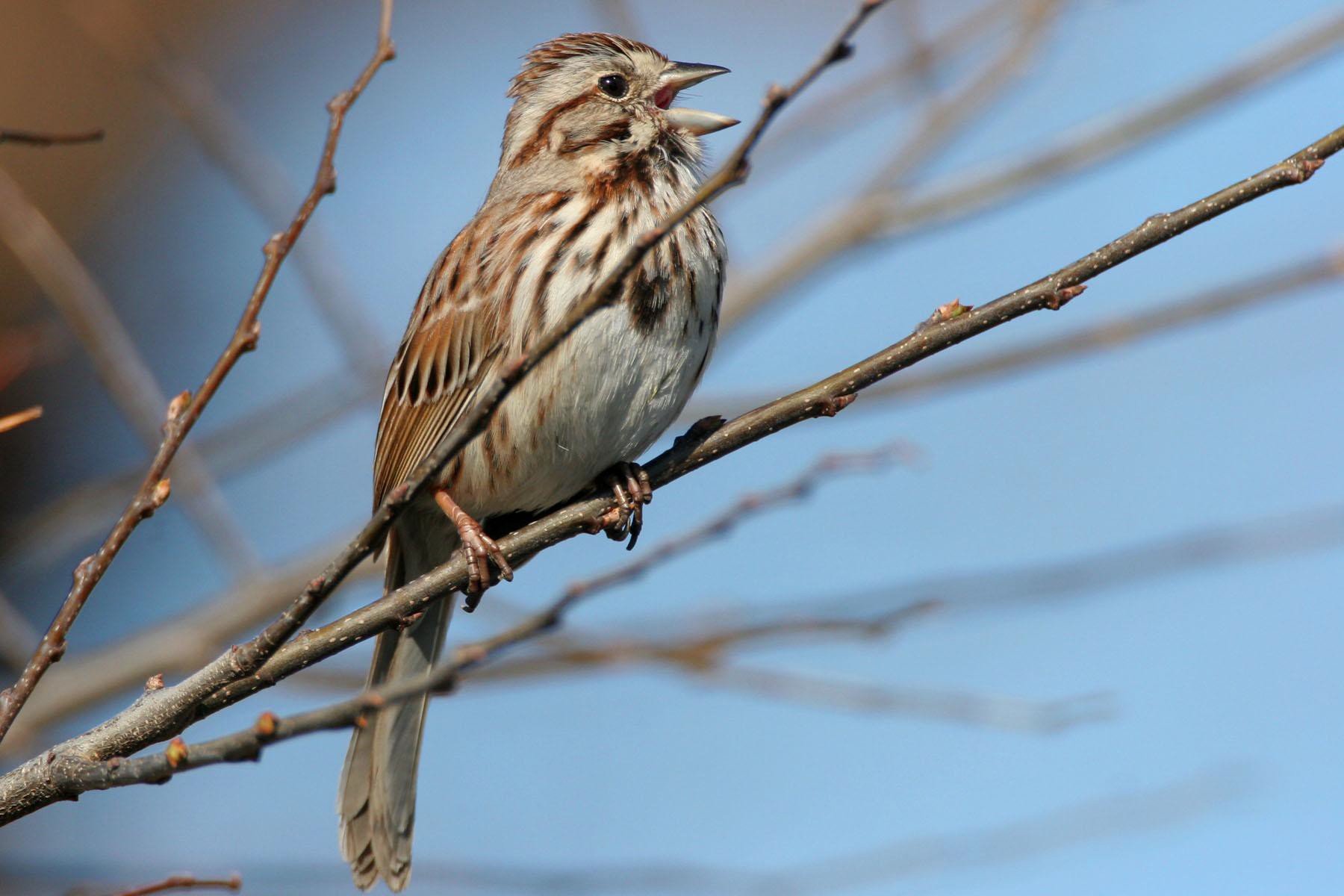 Song Sparrow
Photo Credit: Alan W. Wells
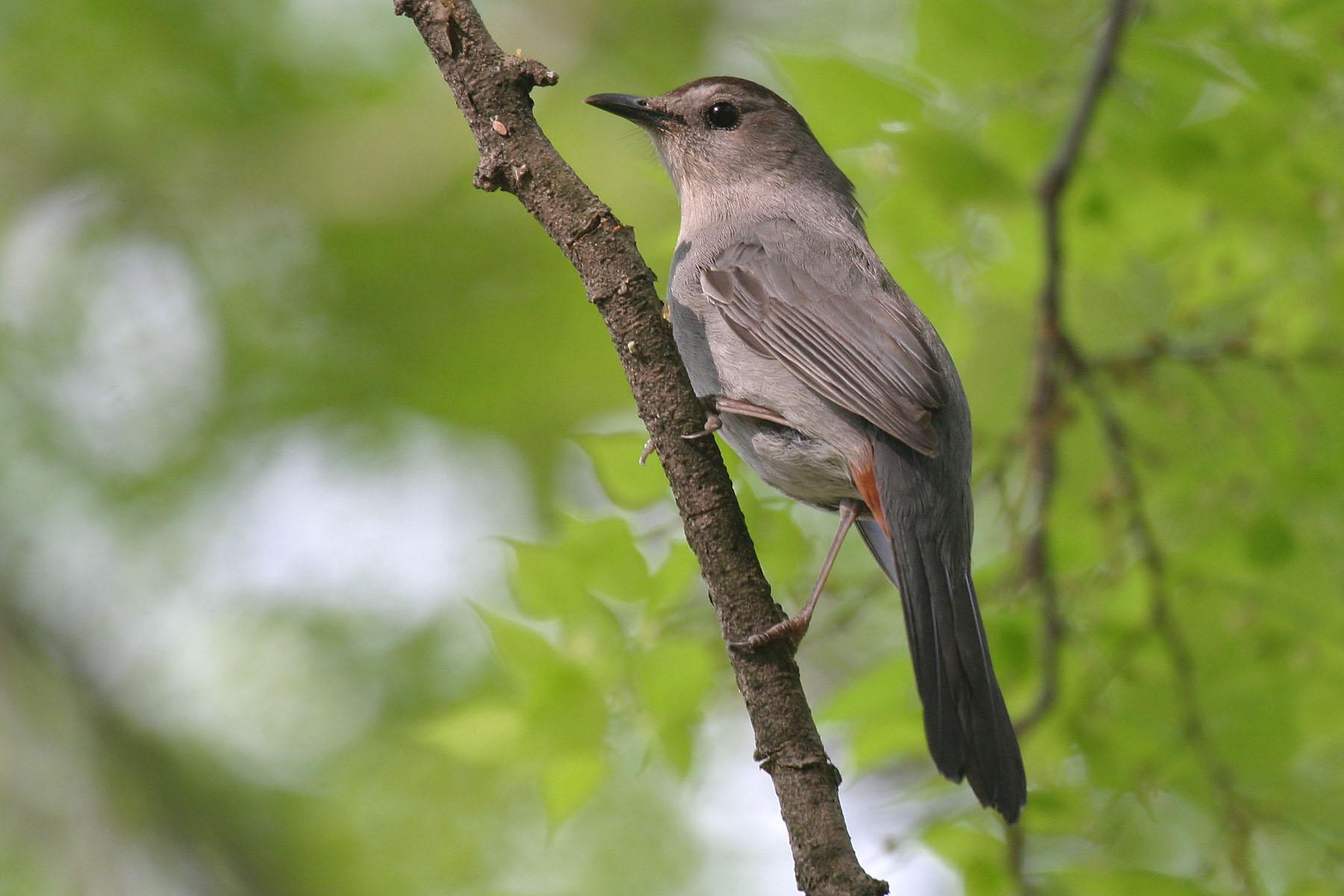 Gray Catbird
Photo Credit: Alan W. Wells
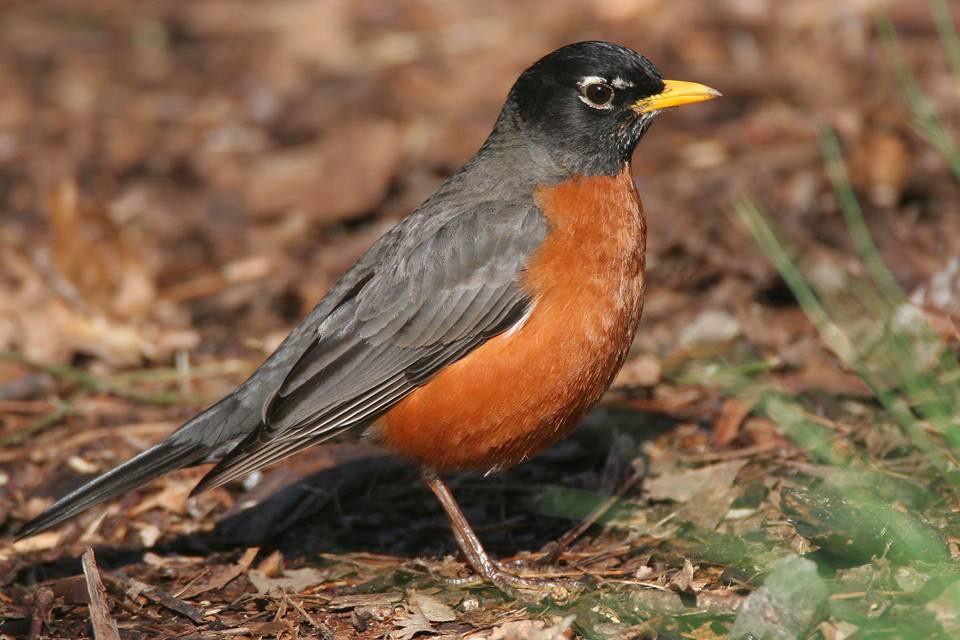 American Robin
Photo Credit: Alan W. Wells
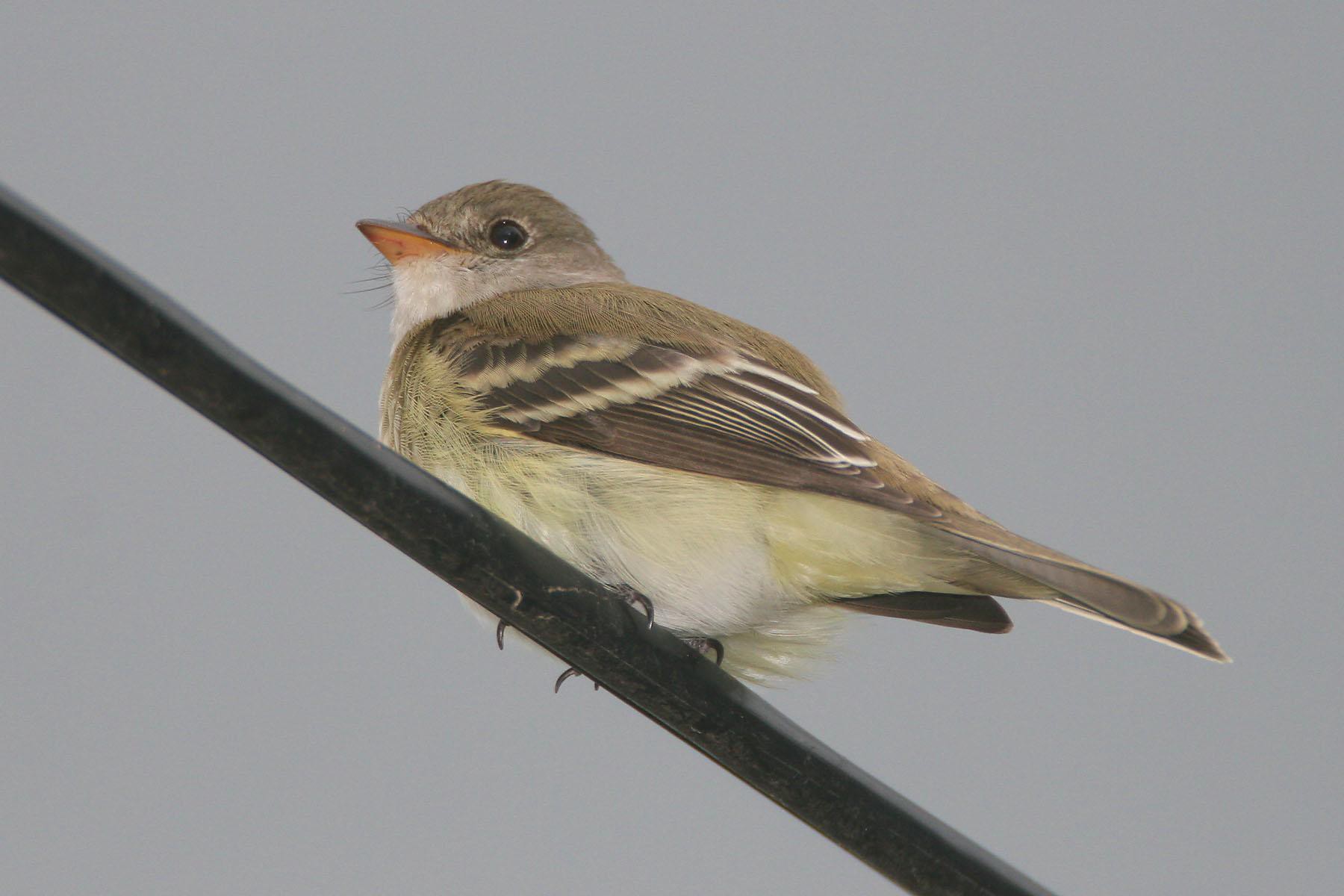 Willow Flycatcher
Photo Credit: Alan W. Wells
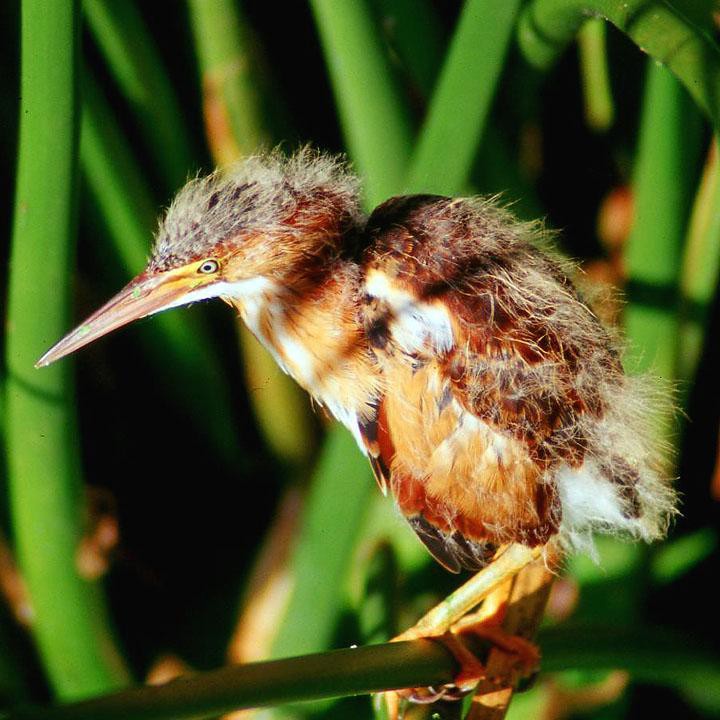 Least Bittern
Photo Credit: Alan W. Wells
Aerial Spread of Phragmites australis  at Iona  1974-2005
2

1.5

1

0.5

0
1970	1975	1980	1985	1990	1995	2000	2005	2010
Year
Log10 Area (ha)